Evaluation of ice detection systems for wind turbines
Initiated and funded by VGB  PowerTech
WindEurope SummitSeptember 28, 2016
René Cattin, Saskia Bourgeois, Ulla Heikkilä (Meteotest)Ulrtich Langnickel  (VGB PowerTech)
[Speaker Notes: Anleitung: 
Menu Einfügen / Kopf- & Fusszeile öffnen.
Foliennummer und Fusszeile aktivieren. Datum (Fest) sowie Titel (Fusszeile) eingeben.
Für alle übernehmen.]
Motivation
Cold climate markets 2015-2020
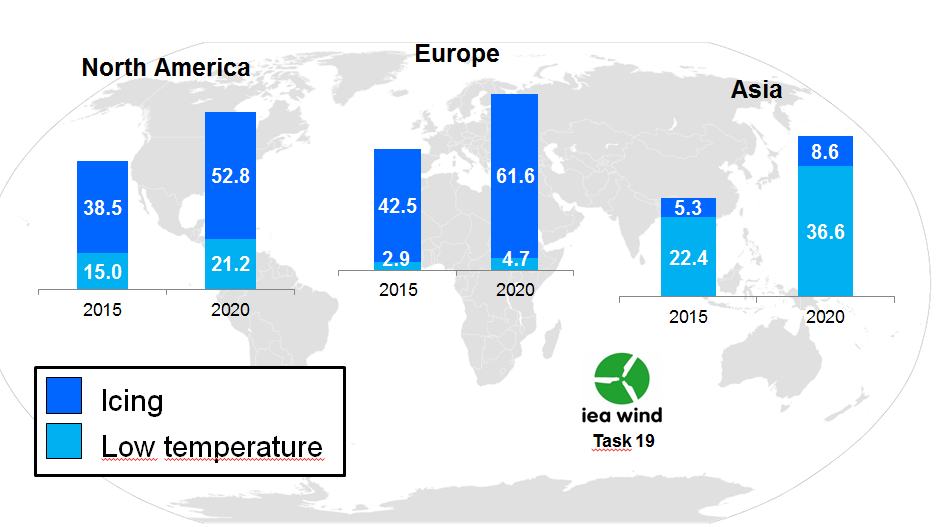 http://www.windpowermonthly.com/article/1403504/emerging-cold
Evaluation of ice detection systems
30.08.2016
Motivation
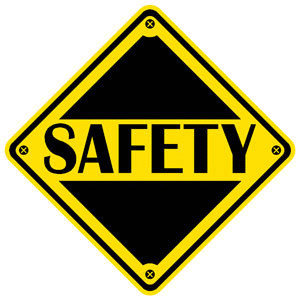 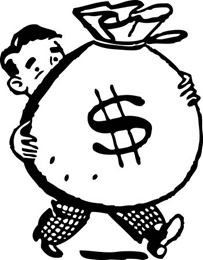 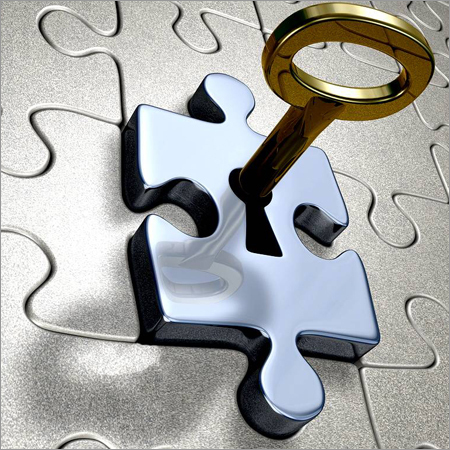 Production
Safety
Ice Detection
Evaluation of ice detection systems
30.08.2016
Ideal world
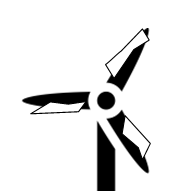 «Ice» detection    Ice on the blades
as early as possible
no false alarms!
Action:
Stop turbine
Start de-icing
as short as possible
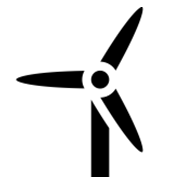 «No Ice» detection
    Blades are  icefree
as early as possible
Action:
Restart turbine
Stop de-icing
time
Evaluation of ice detection systems
30.08.2016
Goals of the project
Independent overview on commercially available ice detection systems for wind turbines
Report for VGB members to review and optimize the operation of wind parks under icing conditions
Basis for the design of a field test of selected systems at a later stage 
Published in 2016, 111 pages, downloadable at:https://www.vgb.org/fue_projekt392.html
No data analysis
Evaluation of ice detection systems
30.08.2016
Key content of evaluation
List of commercially available systems
Detailed evaluation- Sensing technique, measured parameters- Technical specifications, sensor position- Output data formats & protocols- Stage of development, technical maturity- Track record, no. of installed systems, certifications- Operational experiences (references)
Evaluation matrix: comparison of systems
Evaluation of ice detection systems
30.08.2016
Icing basics
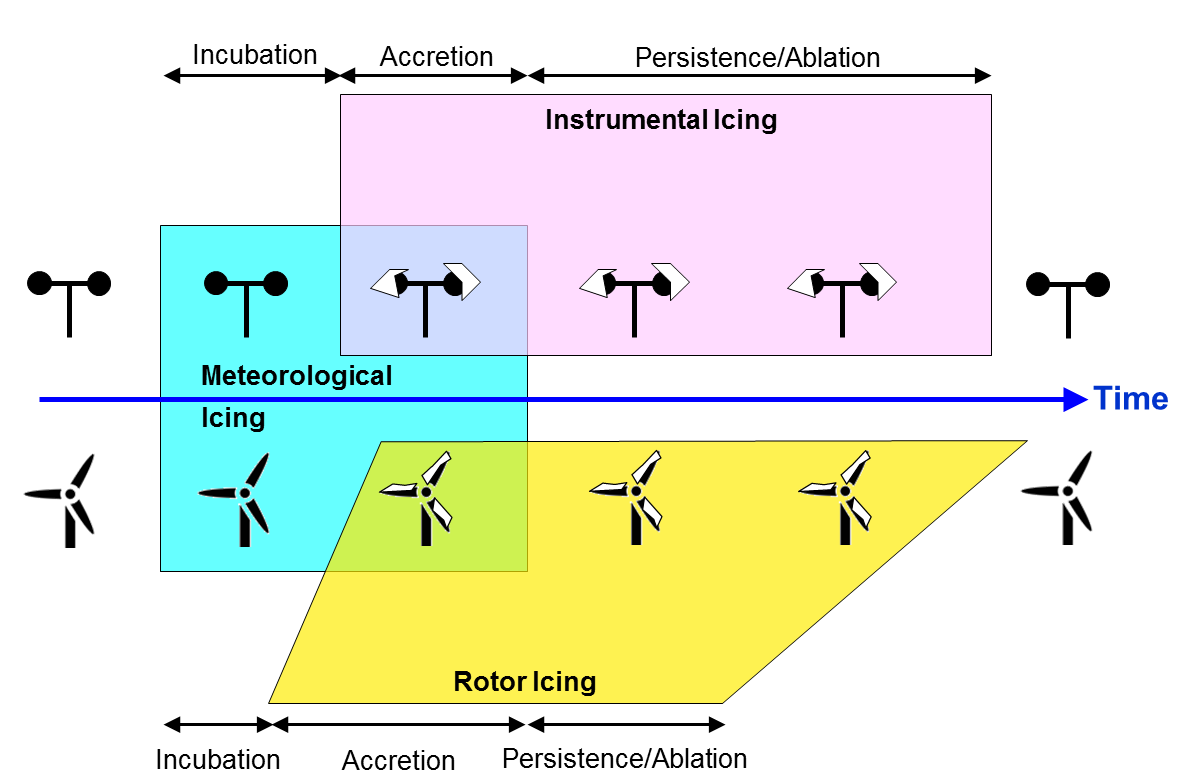 © IEA Wind Task 19 (2016)
Evaluation of ice detection systems
30.08.2016
Icing basics
Instrumental Icing is NOT rotor Icing!
Tip height >> hub height
Different size/shape of structure (sensor vs. blade)
Standstill structure vs. moving structure  Different wind speeds Vibrations Acceleration forces
For safe and efficient operation of wind turbines under icing conditions, information on rotor icing is required
Evaluation of ice detection systems
30.08.2016
Two classes of systems
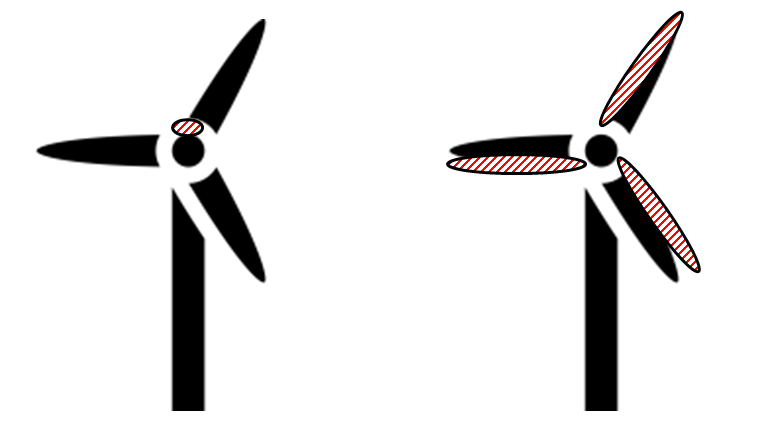 Nacelle based systems
Blade based systems
Evaluation of ice detection systems
30.08.2016
List of methods / instruments
10 nacelle based systems
Heated / unheated anemometer
Temperature & relative humidity
Leine Linde IPMS (GER)
Combitech IceMonitor (SWE)
Goodrich 0872F1 (USA)
Holooptics T41 and T44 (SWE)
Labkotec LID-3300IP (FIN)
Sommer Messtechnik: IDS-10 (AUT)
Meteorological Monitoring Station PMS (CZE)
New Avionics Ice Meister Model 9734 (USA)
Evaluation of ice detection systems
30.08.2016
List of methods / instruments
5 + 3 blade based systems
Power curve / pitch angle
fos4X fos4IceDetection (GER)
Bosch Rexroth BladeControl (GER)
Wölfel SHM.Blade / IDD. Blade (GER)
Eologix (AUT)
MOOG Insensys RMS (UK)
Hainzl Haicmon_ice (AUT)
Infralytic (GER)
Evaluation of ice detection systems
30.08.2016
Blade based systems
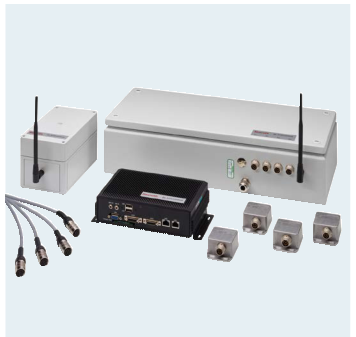 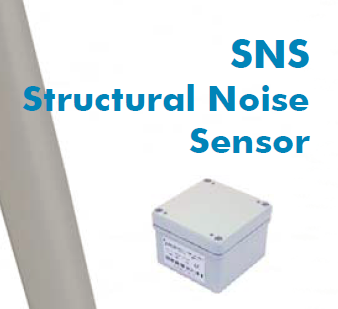 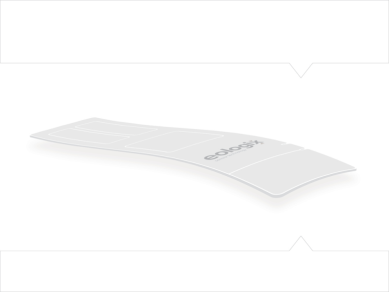 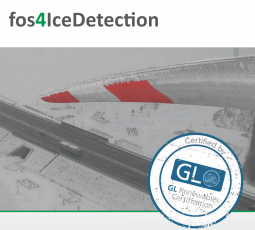 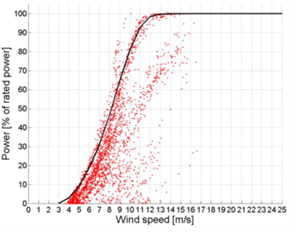 Evaluation of ice detection systems
30.08.2016
Comparison blade systems
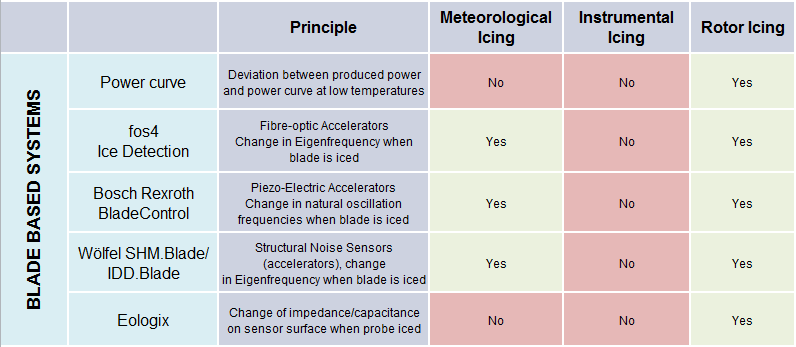 Evaluation of ice detection systems
30.08.2016
Comparison blade systems
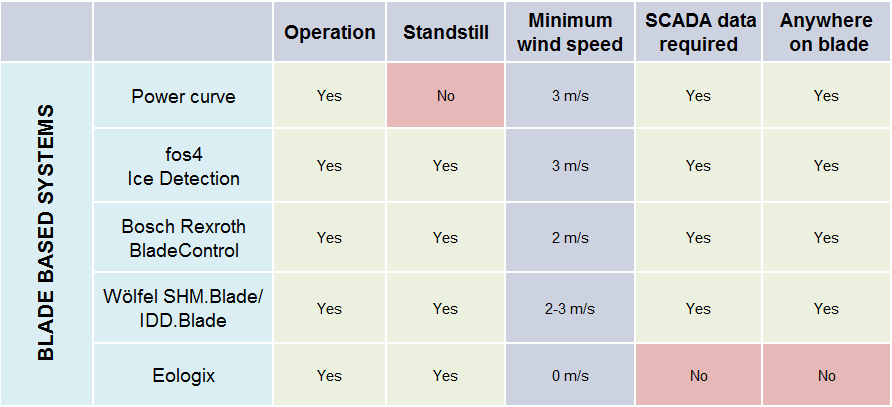 Evaluation of ice detection systems
30.08.2016
Comparison blade systems
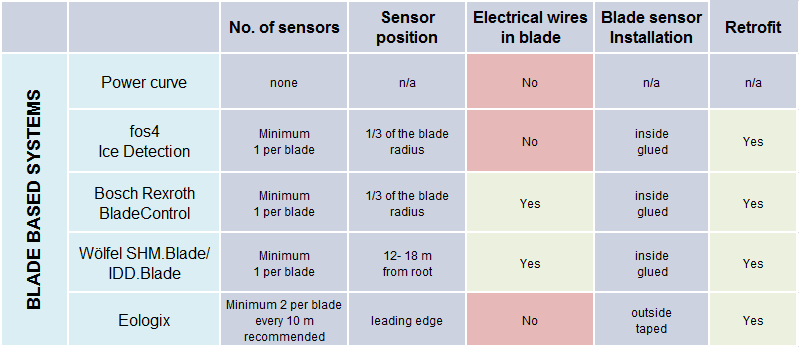 Evaluation of ice detection systems
30.08.2016
Comparison blade systems
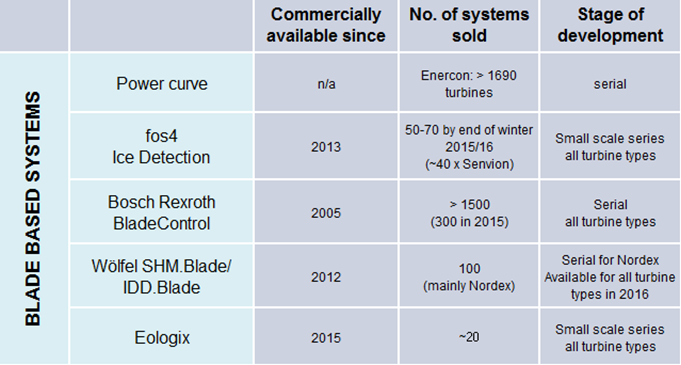 Evaluation of ice detection systems
30.08.2016
Comparison blade systems
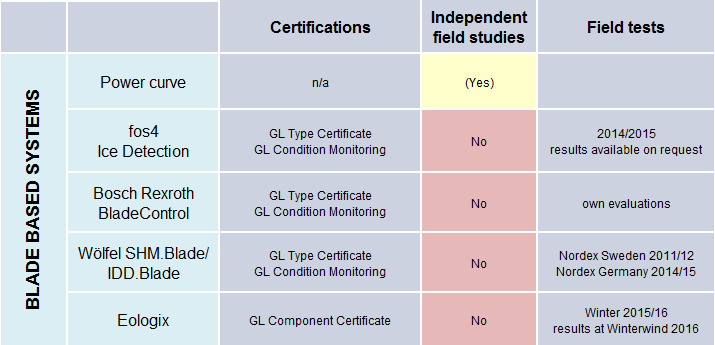 Evaluation of ice detection systems
30.08.2016
Comparison blade systems
Conlusions
All systems are able to measure rotor icing
Power curve robust but doesn’t work at standstill
Bosch Rexroth with longest track record
Three new and promising systems
No independent evaluations / field tests available
No real winner, pros and cons for each system
Evaluation of ice detection systems
30.08.2016
Follow up project
Main objectives
Independent benchmark of four blade based systems- Fos4X fos4IceDetection (GER)- Bosch Rexroth BladeControl (GER)- Wölfel SHM.Blade / IDD.Blade (GER)- Eologix (AUT)
All systems installed in the same wind turbine in Sweden
Camera system + SCADA data as a reference
Winters 2016/17 and 2017/18
Validation against camera images and SCADA data
Evaluation of ice detection systems
30.08.2016
Thank you foryour attention!
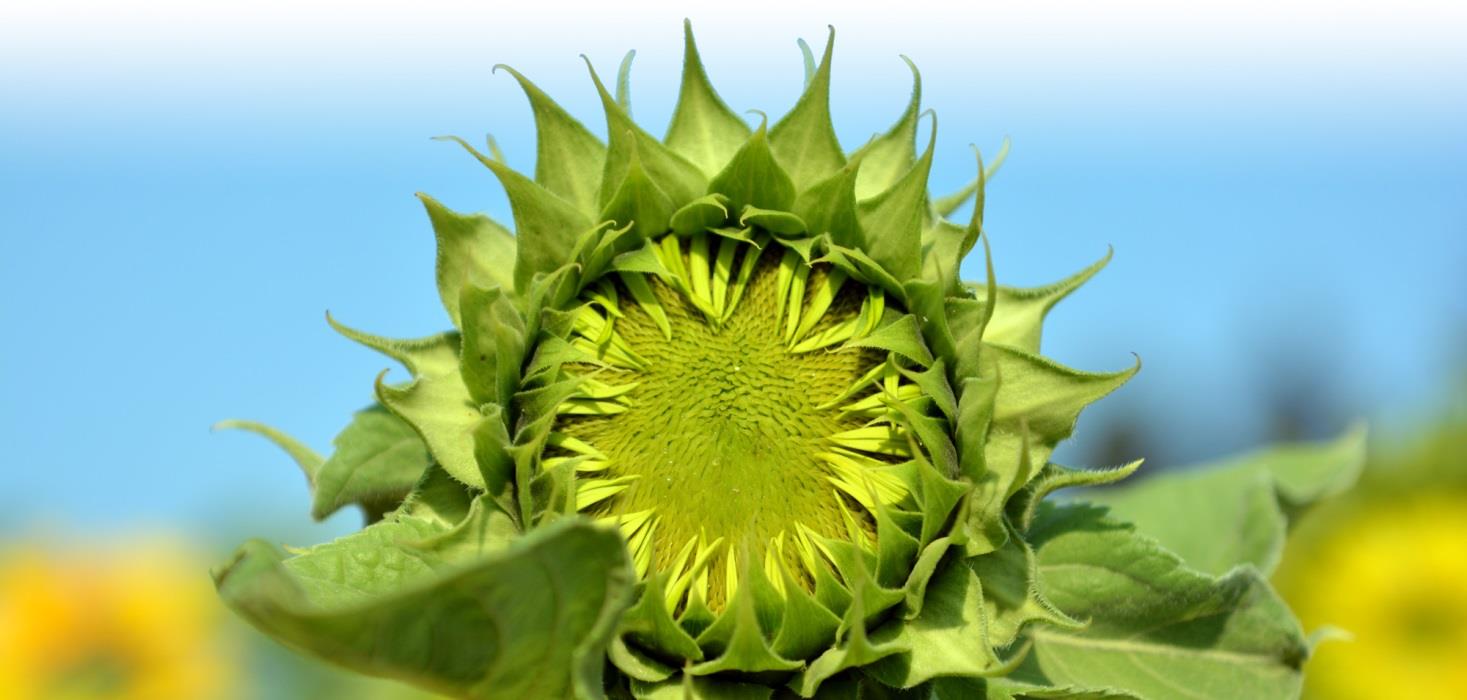